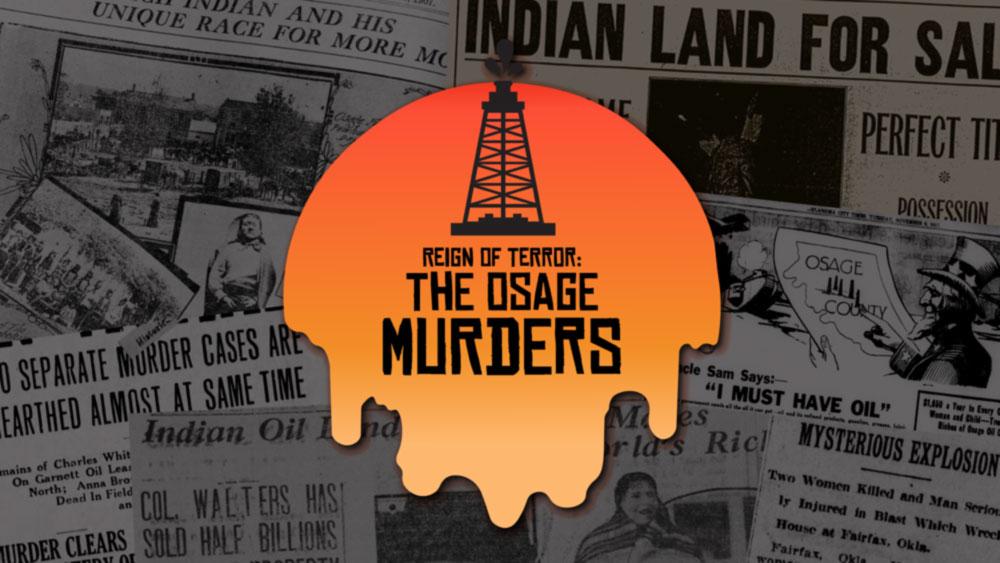 Reign of Terror:
The Osage Murders
Essential Questions
How have native people been exploited throughout America’s history?
How does the discovery of natural resources impact people?
Lesson Objectives
Recognize the key players and key events of the Reign of Terror. 
Discover how and why so many Osage were exploited in the early 1920s.
Evaluate the how, why, and when of government intervention in tribal affairs.
What do you think?
Do the man and woman in this photo seem like a married couple? Why or why not?
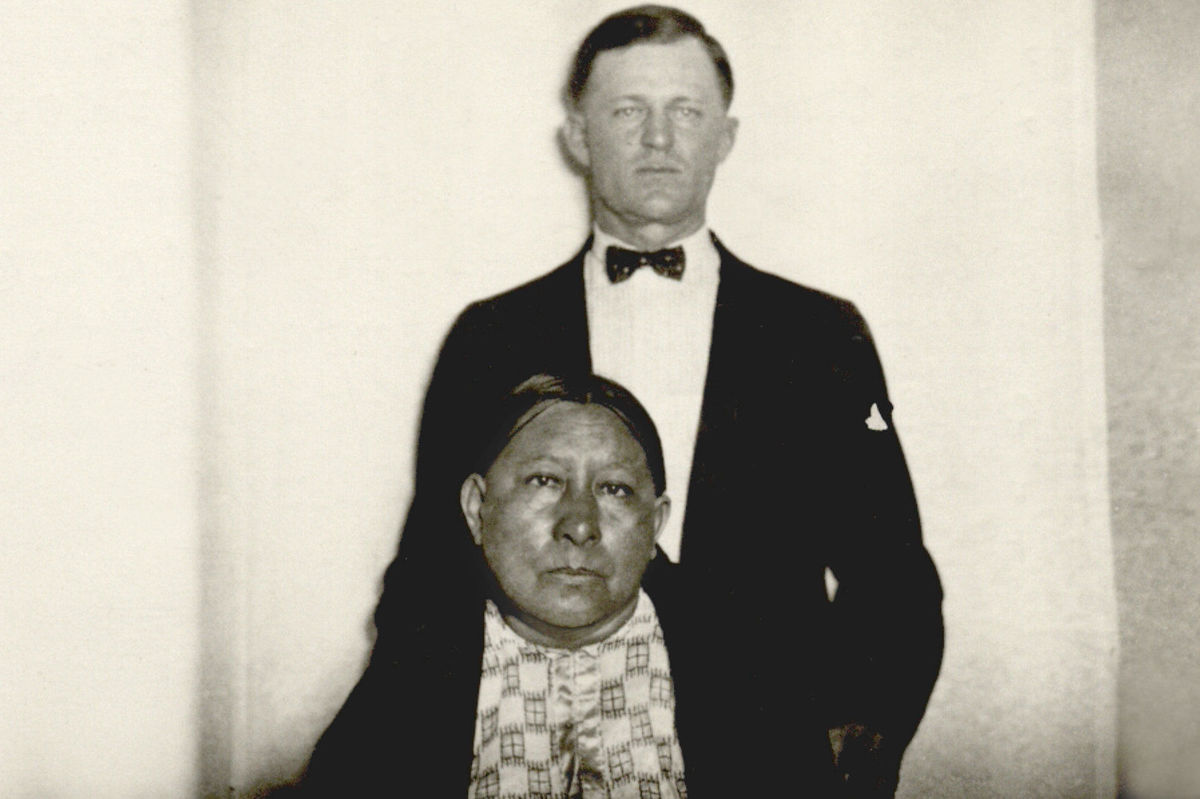 [Speaker Notes: Source: https://www.famous-trials.com/images/ftrials/osage/mollieburkhart.jpg

Yes; but his brother would eventually admit to killing members of her family and was slowly poisoning her
https://www.famous-trials.com/osage-home/2378-the-osage-reign-of-terror-murder-trials-an-account
https://history.howstuffworks.com/american-history/osage-tribe-murders.htm

K20 Center. (n.d.). Elbow partners. Strategies. https://learn.k20center.ou.edu/strategy/116]
What do you think?
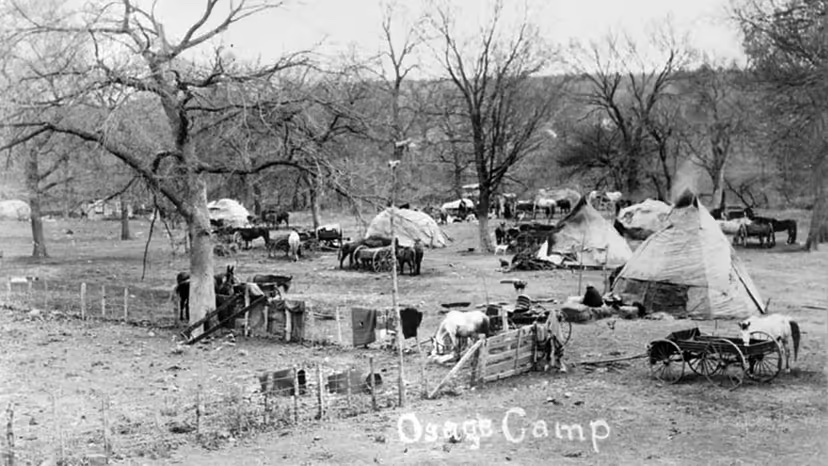 Did the Osage buy their land in Oklahoma? Why do you think that?
[Speaker Notes: Image Source: https://history.howstuffworks.com/american-history/osage-tribe-murders.htm
Information Source: https://www.youtube.com/watch?v=Vlwud1C0Tf4

True: First leaving their land between the Arkansas and Missouri rivers to move to Kansas, the Osage then sold their land in Kansas and settled in OK because they thought the land was infertile and the whites would finally leave them alone]
What do you think?
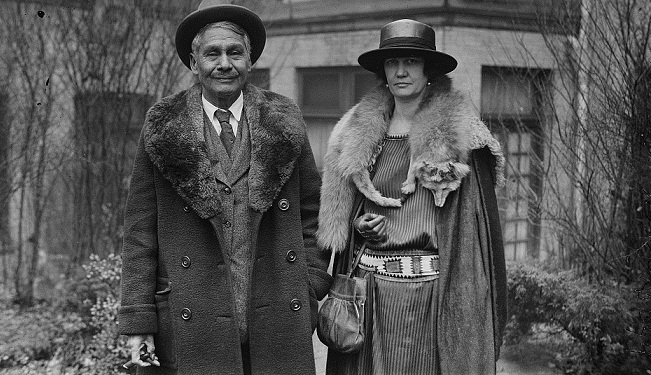 Can you believe this native man’s income was about $14,000 to $15,000 per month when this picture was taken? Why or why not?
[Speaker Notes: Source: http://nativeamericannetroots.net/diary/370

True: But in spite of the fact that his royalty income was $14k-$15k, he was only given a few hundred a year.]
What do you think?
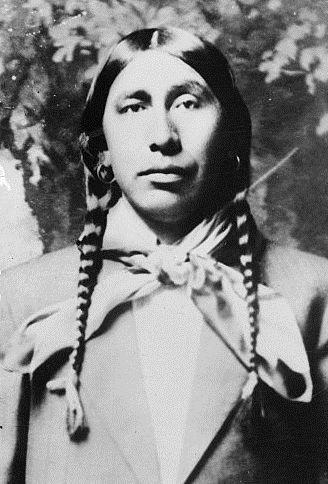 How many people do you think would have to be murdered before the FBI would investigate?
[Speaker Notes: Image Source: https://www.famous-trials.com/images/ftrials/osage/roan1.jpg

Information Source: https://www.youtube.com/watch?v=Vlwud1C0Tf4


False: Over TWO dozen were murdered]
What do you think?
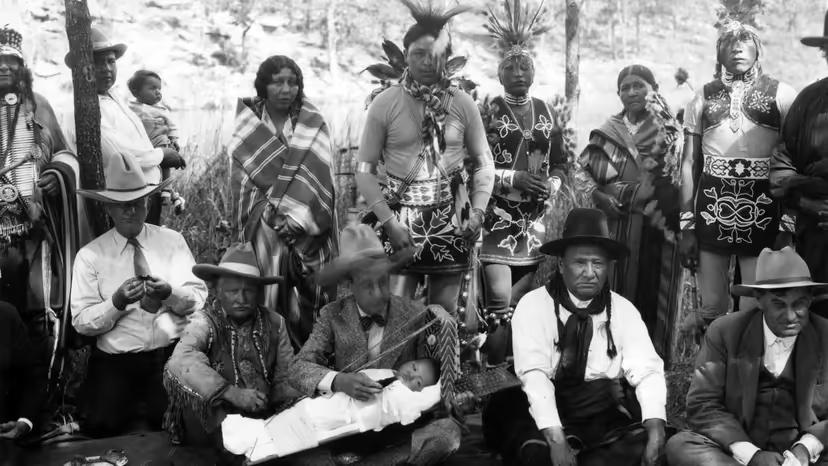 What are reasons the government might take away a person’s right to handle their own money?
[Speaker Notes: Image and Information source: https://history.howstuffworks.com/american-history/osage-tribe-murders.htm

Note: maybe ask them about Britney Spears conservatorship?]
Honeycomb Harvest
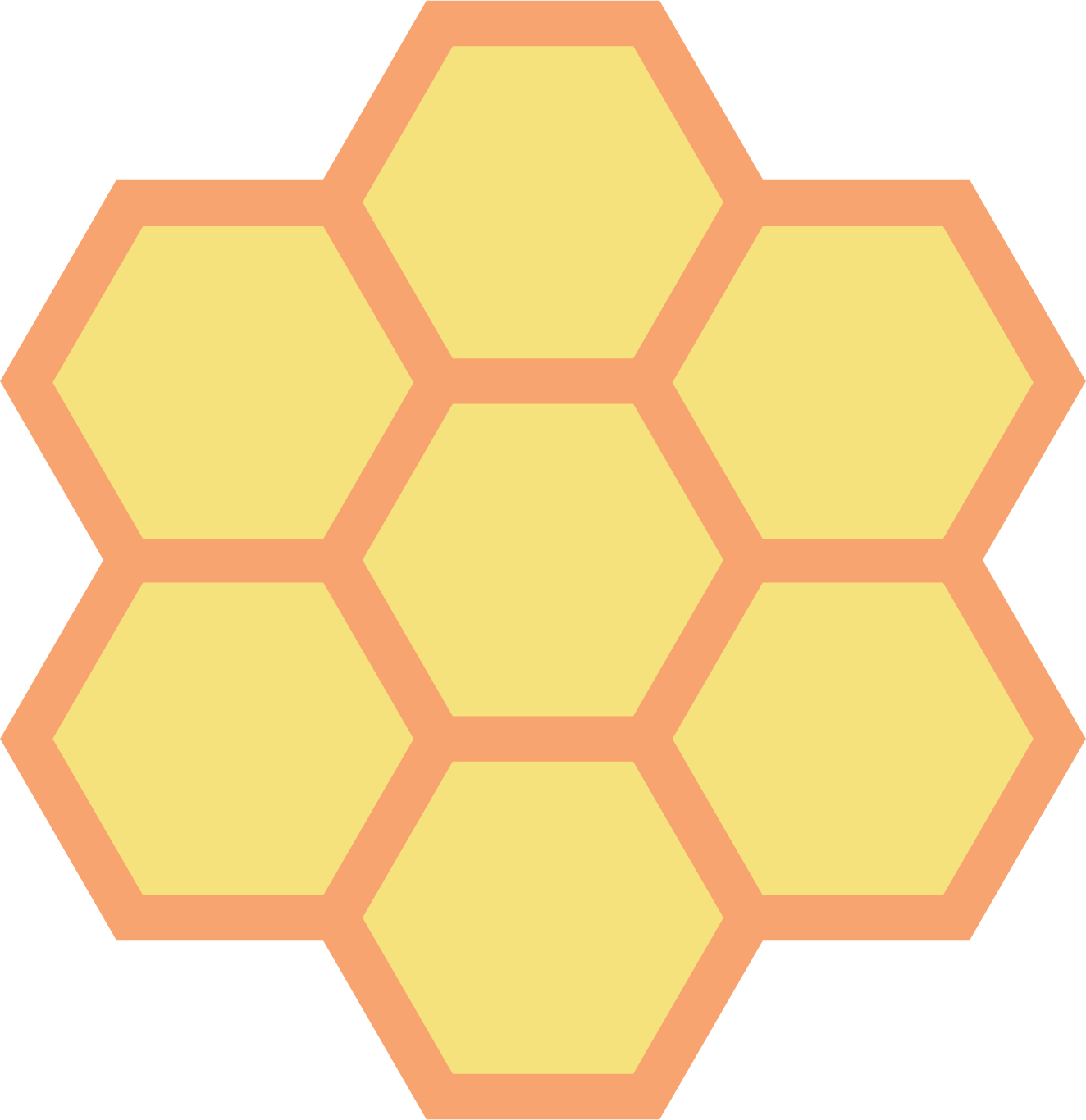 Think about how the information in one card might be related to information on another card.
Organize the cards so the sides of related hexagons are touching.
Try to connect the honeycomb cards in a way that makes sense to you.
[Speaker Notes: K20 Center. (n.d.). Honeycomb harvest. Strategies. https://learn.k20center.ou.edu/strategy/61]
Honeycomb Harvest Example
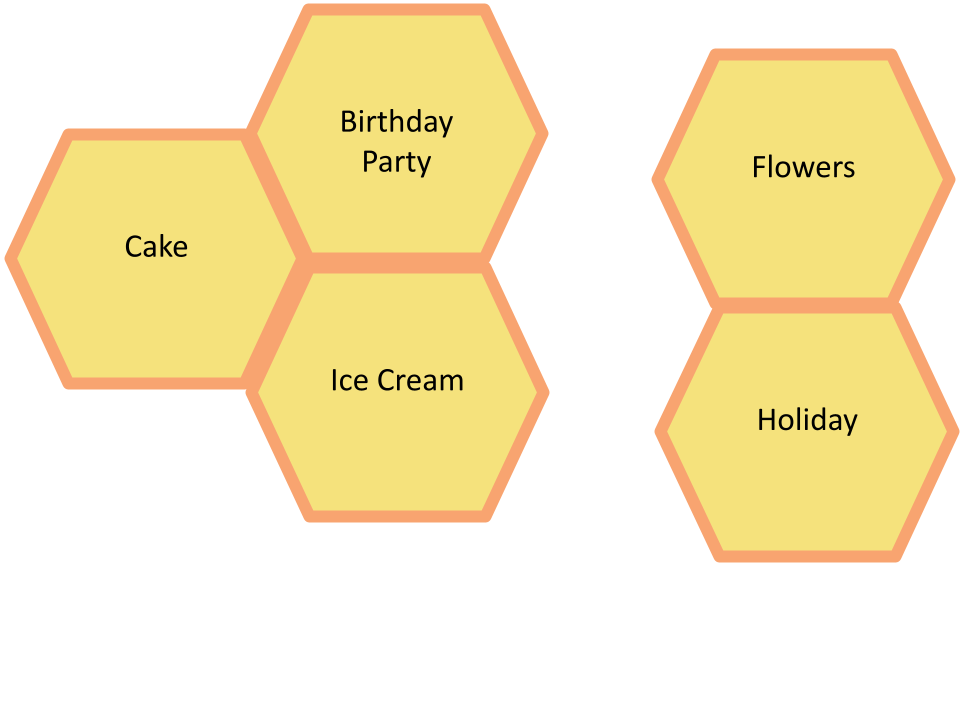 [Speaker Notes: K20 Center. (n.d.). Honeycomb harvest. Strategies. https://learn.k20center.ou.edu/strategy/61]
Reign of Terror: The Osage Murders
Scan the QR code or use the short URL to access the Reign of Terror: The Osage Murders reading.
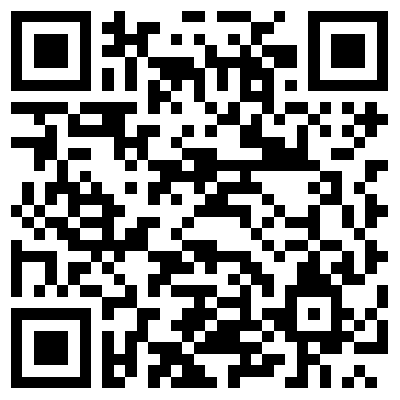 k20.ou.edu/osage-terror
Reign of Terror: The Osage Murders
As you read
Select text highlighted in orange; then select the close button to return to the reading.
Select the Next button at the bottom of the screen to move forward.
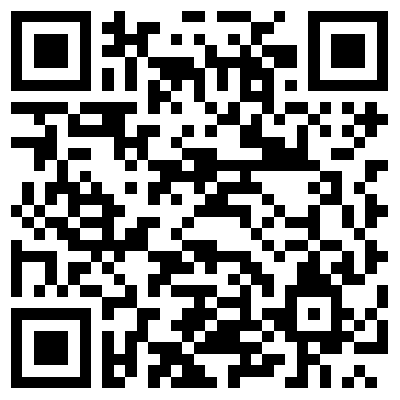 k20.ou.edu/osage-terror
Return to Honeycomb Harvest
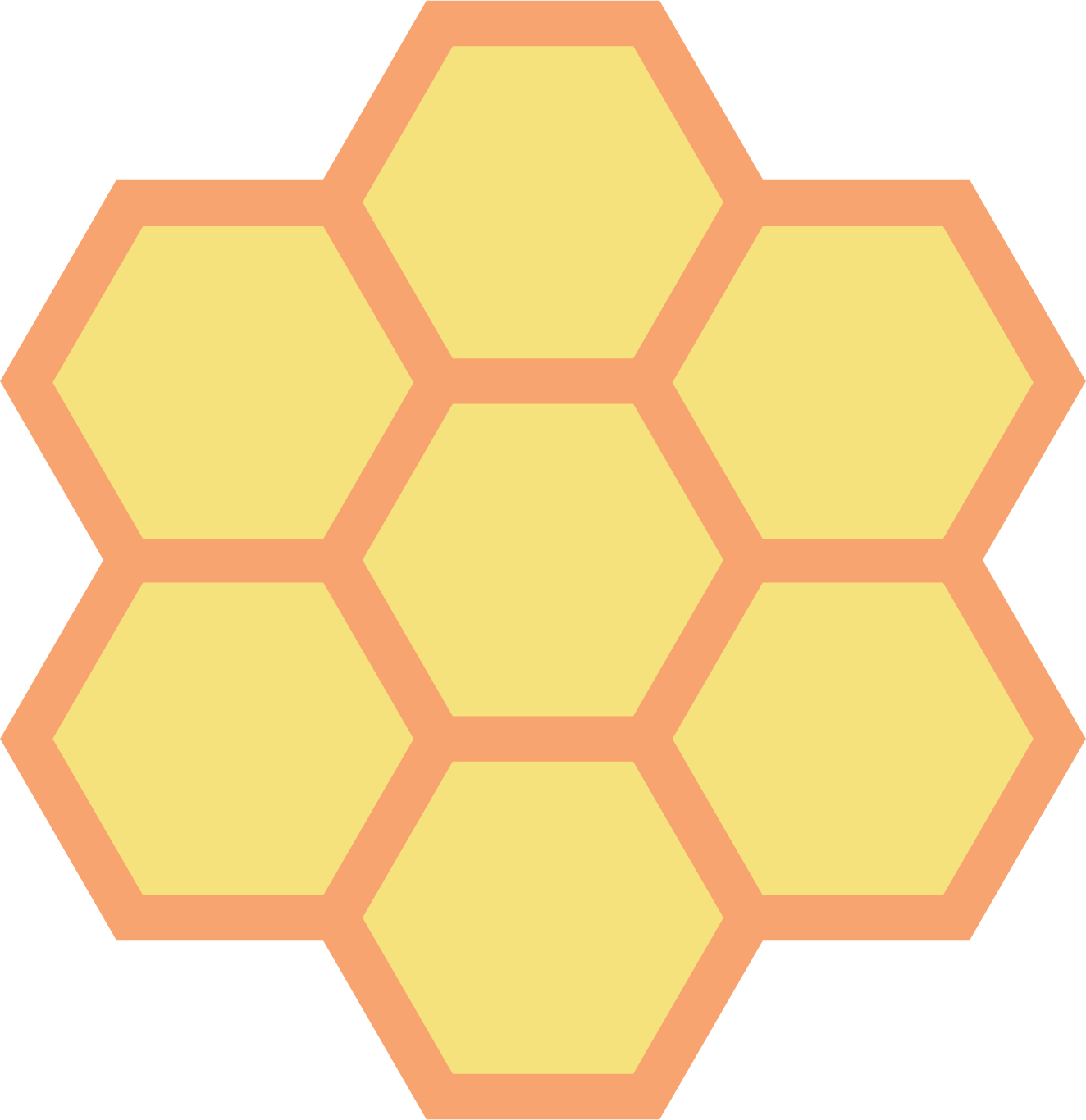 Think about how the information in one card might be related to information on another card.
Organize the cards so that the sides of related hexagons are touching.
Try to connect the honeycomb cards in a way that makes sense to you.
[Speaker Notes: K20 Center. (n.d.). Honeycomb harvest. Strategies. https://learn.k20center.ou.edu/strategy/61]
Three Sticky Notes
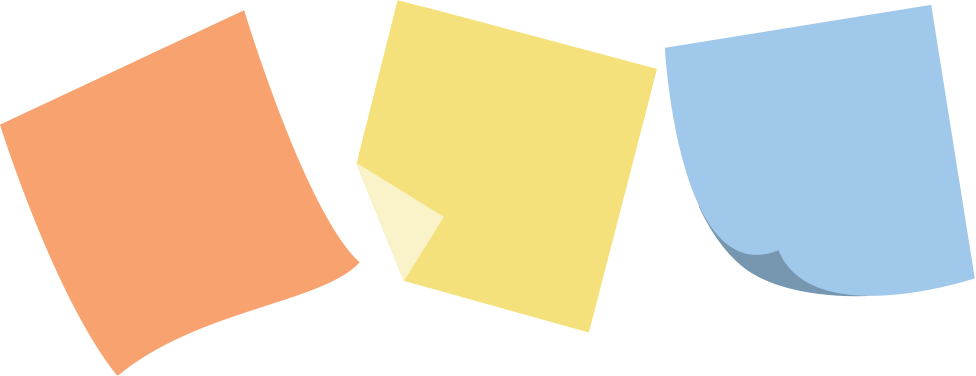 On your first sticky note, write one word that summarizes the reading.
On your second sticky note, write a phrase that summarizes the reading.
On a third sticky note, write a sentence that summarizes the reading.
[Speaker Notes: K20 Center. (n.d.). Three sticky notes. Strategies. https://learn.k20center.ou.edu/strategy/153]
Legislative Acts
Read through the Legislative Acts handout.
As you read, think about why the act was created.
What were the circumstances that may have led to this act?
Who benefited from this act?
How does this act relate to the others?
Take notes. This handout will help in the next activity.
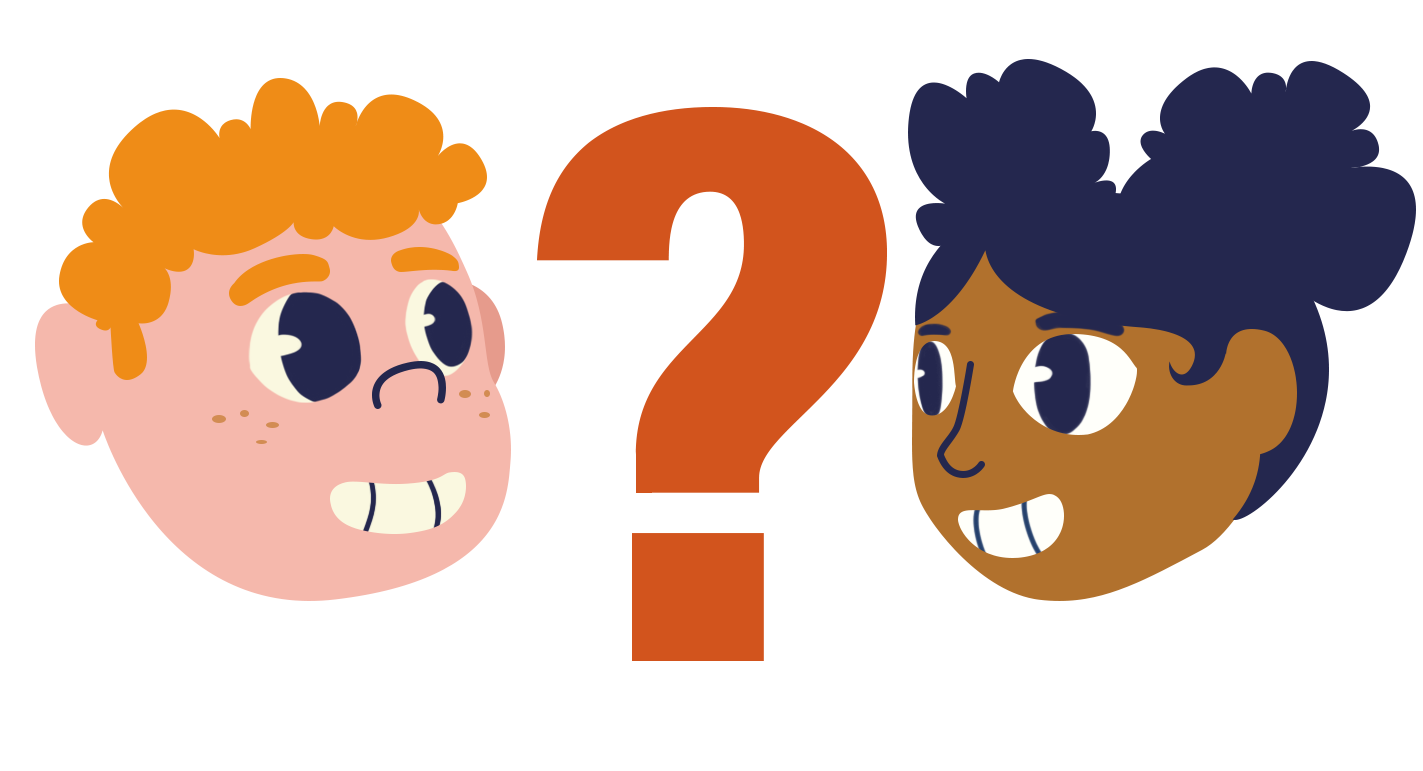 [Speaker Notes: K20 Center. (n.d.). Google Jamboard. Tech Tools. https://learn.k20center.ou.edu/tech-tool/2336
K20 Center. (n.d.). True for who? Strategies. https://learn.k20center.ou.edu/strategy/1586]
True For Who
Discuss the claim.
What were the circumstances that shaped the claim? 
Who made it or would make it?
What were the intentions or goals in the situation?
What was at stake?
View the claim from each perspective.
The Osage
Non-native Oklahomans
U.S. Government
For each claim, decide on whether or not the claim is true or false. 
Would they think the claim is true?  False?
Maybe both?
Why?
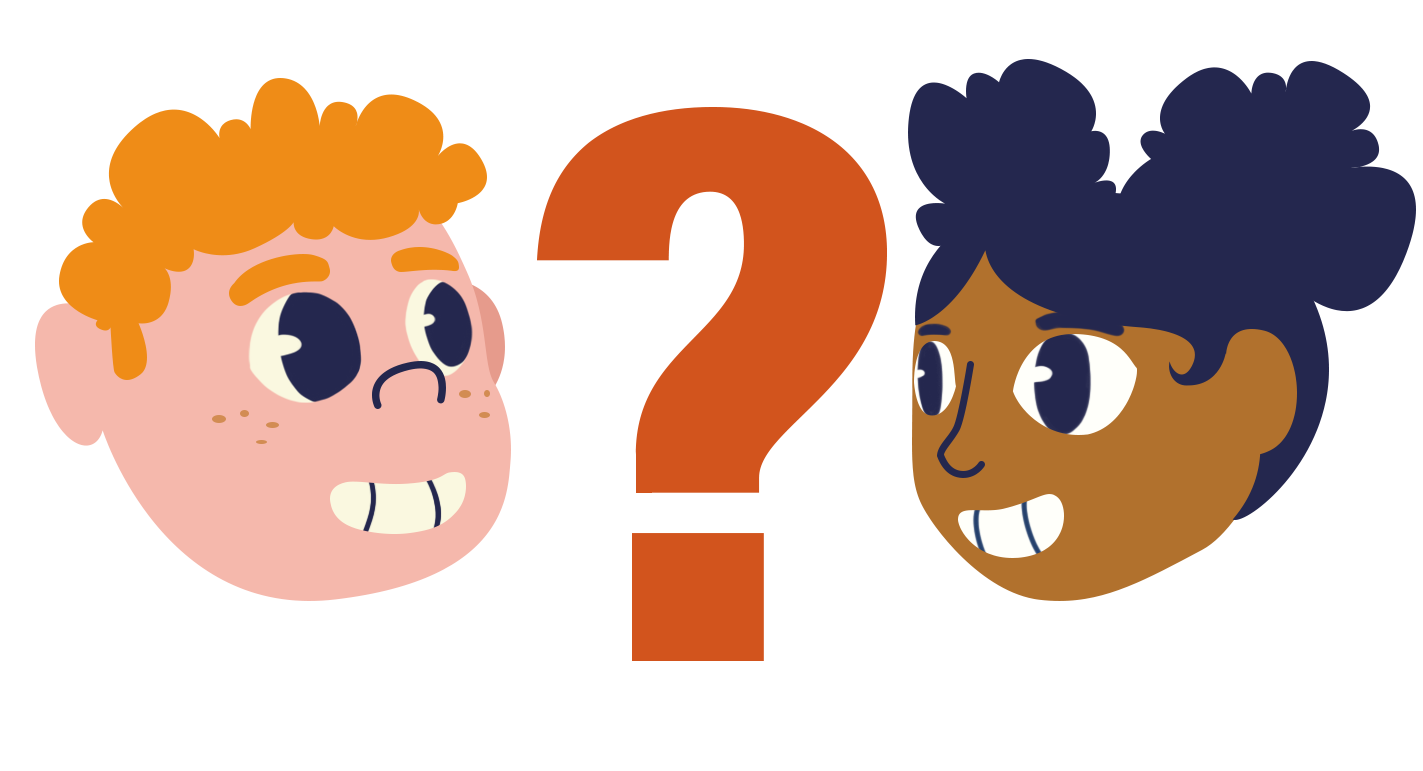 [Speaker Notes: K20 Center. (n.d.). True for who? Strategies. https://learn.k20center.ou.edu/strategy/1586]
Choice Board
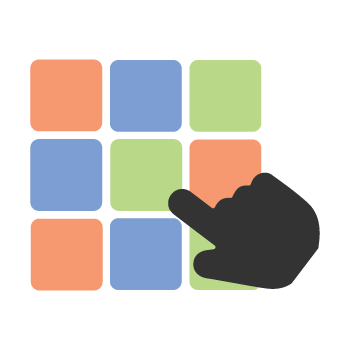 In the Choice Board,
Choose one square from each column.
Watch the video or explore the site.
While you do so, ask yourself the following:
What does the video tell me about the Osage Nation?
How might the videos be a response to the Reign of Terror?
[Speaker Notes: K20 Center. (n.d.). Choice boards. Strategies. https://learn.k20center.ou.edu/strategy/73]
How I Know It
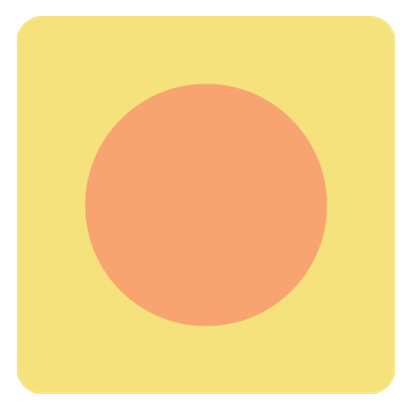 On a sheet of paper, draw a large circle. Outside that circle, draw a large rectangle.
Now that you have watched three videos, write everything you have learned from them in the circle.
In the rectangle, write how you have learned the information inside the circle.
Draw a line between each idea you have learned about and the way in which you learned it.
[Speaker Notes: K20 Center. (n.d.). How I know it. Strategies. https://learn.k20center.ou.edu/strategy/144]